VERA測地VLBI観測の現状報告
寺家孝明
水沢VLBI観測所，国立天文台
2018 VERA Users Meeting, Mitaka, NAOJ
観測諸元 （Ver. 2018）
観測成果（Oct. 2017 – Sep. 2018）
AOV:	17-319, 18-141, 18-219
		vdifをK5VSSP32#21を経由してm5bに変換
		IVS相関局（GSI, 上海，等）へデータを転送
T2: 		17-290, 18-044, 18-114
		K5VSSPをm5bに変換
		Bonn相関局へデータ転送
VERA-int:	
	17-265, 17-291, 17-311, 17-326, 17-339, 17-356, 18-015, 
	18-035, 18-049, 18-066, 18-099, 18-113, 18-130, 18-146,
	18-155, 18-249, 18-264
		水沢相関局で相関処理，calc-msolvでパラメータ推定
解析・パラメータ推定
相関処理：GICO3-水沢ソフトウェア相関器，SOFTCOS
相関データ：CODA F/S, FITS-IDI

遅延推定：frangia
遅延予測値計算：calc
パラメータ推定：msolv
基準系：ITRF2014 （観測局位置, EOP），ICRF2 （天体位置）

推定パラメータ：Clock polynomials, Zenith pass delays, Coordinates of sites, Baseline Lengths, Δeps & Δpsi
1 Gbps記録と2 Gbps記録の残差収束率の違い
解析結果：基線長推定値の時間変化
各局の変位の累積
VERA局の座標 @ 2018.0
2015～2018年にかけての局位置変化の様相
2016年ごろの誤差が大きい要因は，構造効果が少なくてカタログ上でFLUX密度が小さい天体を用いていたためである．局位置推定値に不安定性を与える要因は，遅延推定値の白色雑音誤差がまだ支配的である．
2016年熊本地震によって入来の座標に跳びが発生し，変位速度に変化が現れた．
2 Gbps記録と1 Gbps記録で基線長推定値に明確な差は見られない．
水沢局のpost-seismic creepingは減衰しながら継続中．
SSEが小笠原や石垣島を含む基線に確認される
今後の予定
Azimuthal Anisotropy of delay resid/gmfw
including excess pass delay gradient
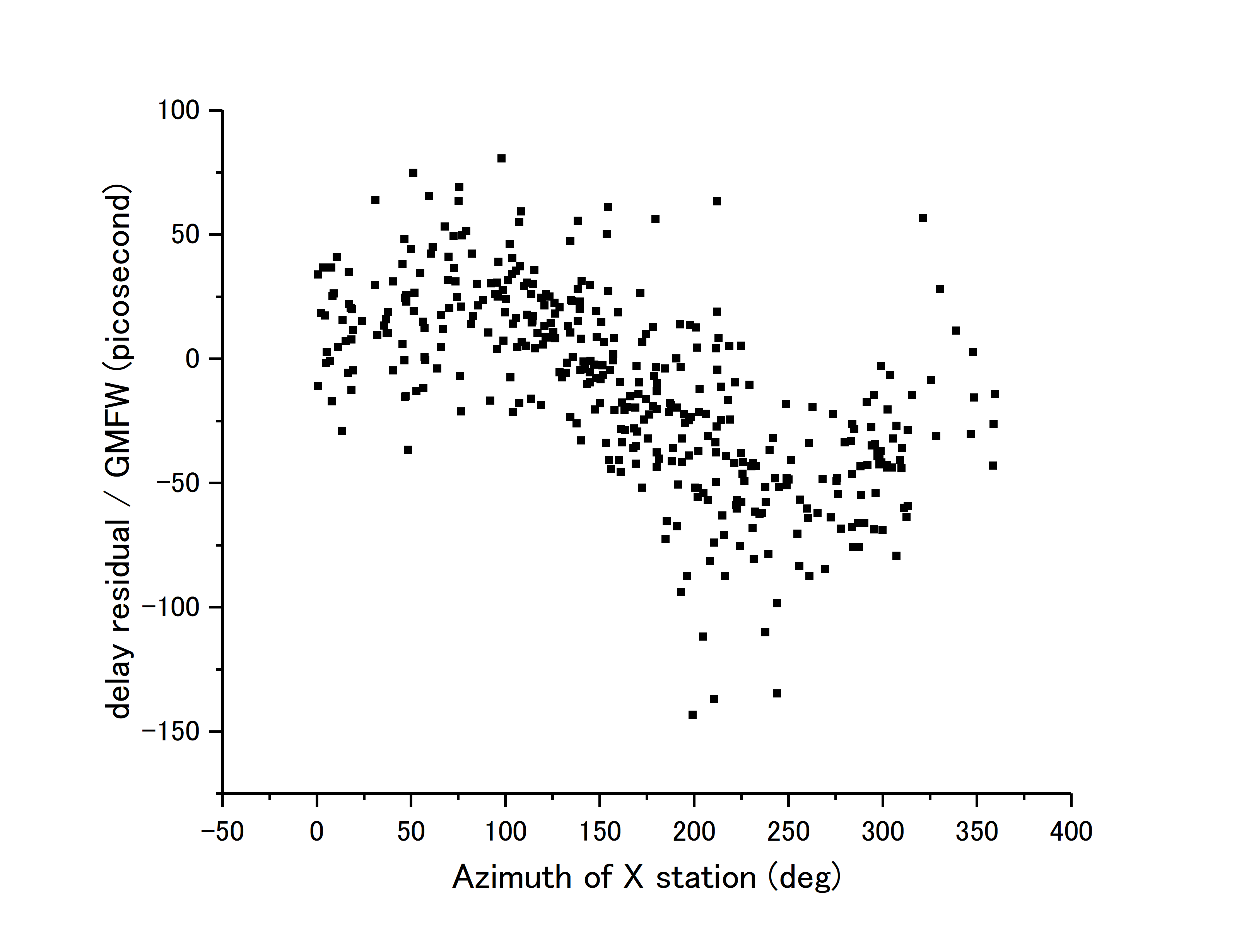 8 Gbps記録での測地観測の有効性検証を継続
ICRF3（dipolar Galactic Aberration model) とITRF2018の実装に伴い，解析手法の変更
大気遅延の方位角異方性推定と，その結果を測地解析に実装．